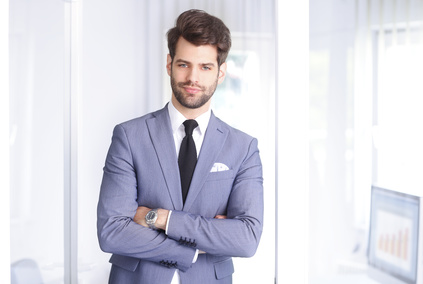 Alexandre 
DUMONT
Título del puesto